Talleres integrados III
Diagnóstico por imagen
Caso clínico aprobado por el Dr. Arriero
Jose Ángel Amat Sánchez 2257
Servicio de Neumología Sant Joan d´Alacant
Curso 2019-2020
Exploración física:
Consciente y orientado. Constantes normales. Caquexia. 
AC: arrítmica y taquicárdica. 
AP: MV disminuido en ambos hemitórax. Sibilancias y crepitantes dispersos. 
Abdomen normal. MMII: normales
Anamnesis: 
No RAM. No FRCV. 
Fumador de 170 años-paquete. 
Ex- bebedor 5-6 copas/día.
EPOC tipo enfisema no agudizador
HTP
Fibrosis pulmonar relacionada con tabaco
Esofagitis péptica
FA persistente
Disnea 3-4 NYHA
Sdme constitucional de más de 1 año de evolución
Varón de 78 años que acude para TC de control de fibrosis pulmonar. Refiere tos crónica agudizada,  a veces hemoptoica.
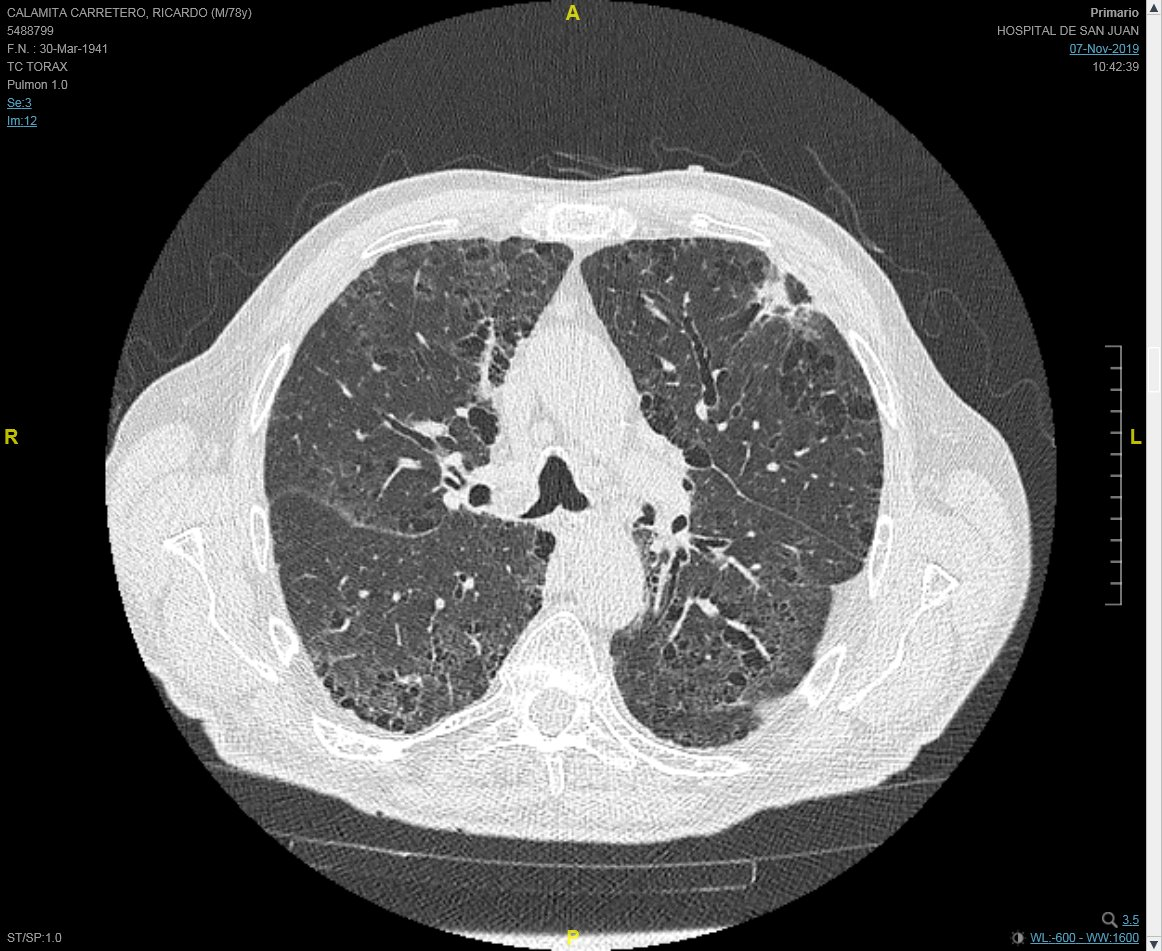 TAC
Dx
Nódulo pulmonar solitario irregular espiculado periférico en LSI.
Patrón enfisematoso predominante en LLII.
Bronquiectasias.
Ganglios mediastínicos aumentados de tamaño.
Adenocarcinoma de pulmón